Figure 3. The DHCR7 inhibitor BM15.766 recapitulates the c.964-1G>C mutation. (A) The DHCR7 inhibitor BM15.766 ...
Hum Mol Genet, Volume 25, Issue 4, 15 February 2016, Pages 693–705, https://doi.org/10.1093/hmg/ddv507
The content of this slide may be subject to copyright: please see the slide notes for details.
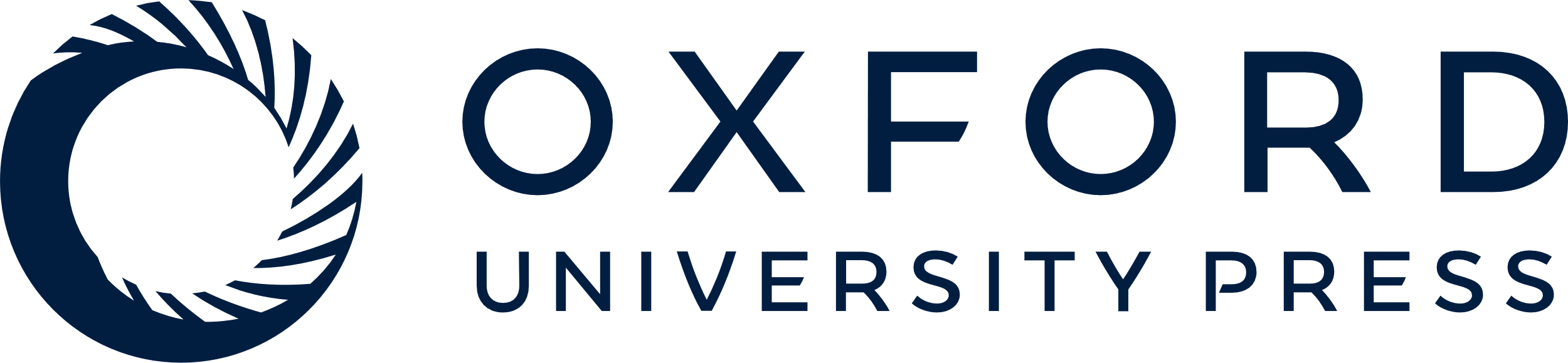 [Speaker Notes: Figure 3. The DHCR7 inhibitor BM15.766 recapitulates the c.964-1G>C mutation. (A) The DHCR7 inhibitor BM15.766 partially inhibits activation of a Gli luciferase reporter in Shh-Light2 cells by SHH or direct activation of SMO by SAG across a broad range of concentrations. Mean ± SD (n = 3). (B) At high concentrations the DHCR7 inhibitor AY9944 completely inhibits activation of a GLI-luciferase reporter by SHH. Mean ± SD (n = 6). (C) 7DHC/cholesterol ratios derived from GC-MS analysis illustrate that 10−7 M AY9944 and 10−6 M BM15.766 maximally inhibit DHCR7 enzymatic activity. Mean ± SD. (D) Activation of the GLI-luciferase reporter by constitutively active SmoM2 in transfected NIH3T3 fibroblasts is insensitive to 10−5 M BM15.766 and inhibited by 10−5 M AY9944. Mean ± SEM (n = 12). P-values from unpaired t-test.


Unless provided in the caption above, the following copyright applies to the content of this slide: © The Author 2015. Published by Oxford University Press.This is an Open Access article distributed under the terms of the Creative Commons Attribution License (http://creativecommons.org/licenses/by/4.0/), which permits unrestricted reuse, distribution, and reproduction in any medium, provided the original work is properly cited.]